ANAEMIA
BY
 
DR. ALIA ALFARAEDI
CONSULTANT HAEMATOLOGIST
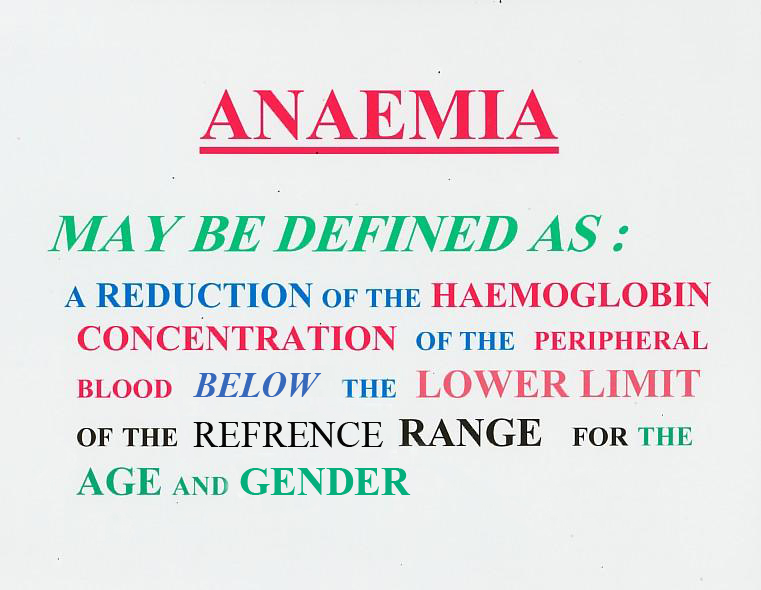 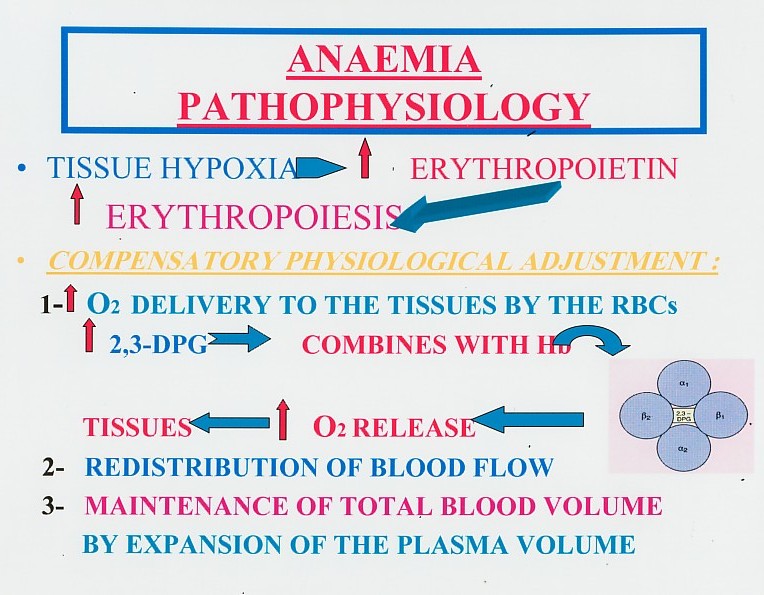 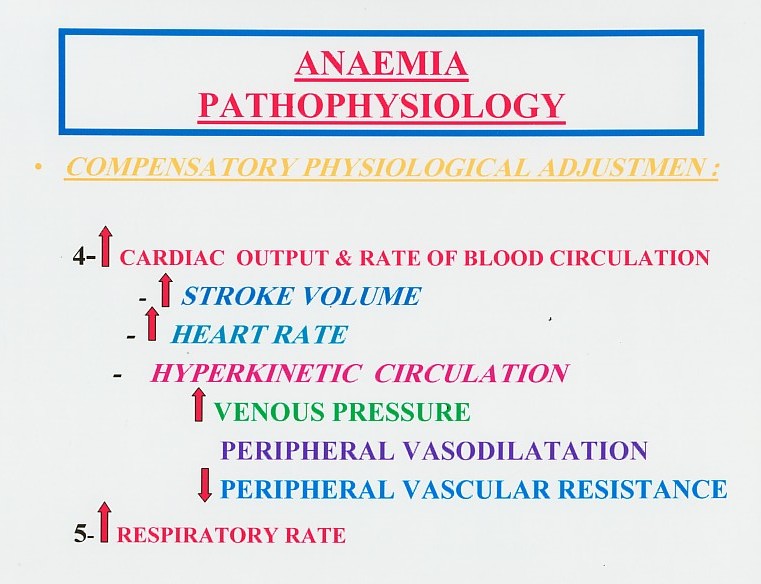 Initially, anaemia can be so mild that it goes unnoticed. But signs and symptoms increase as the condition worsens.

Signs and symptoms:

The main symptom of most types of anemia is fatigue. 

Other anemia symptoms include:

	Weakness (Fatigue)                                                                      	Headache
	Pale skin 
	A fast or irregular heartbeat 
	Palpitation
	Exercise induced dyspnea
	(Shortness of breath)                                                                  	Chest pain                                                                          	Dizziness 
	Cognitive problems
	Numbness or coldness in your extremities
Signs of Anaemia  may  include:

Black and tarry stools (sticky and foul smelling)
         
Maroon, or visibly bloody stools
Tachycardia     
Tachypnea
Pale or cold skin
Jaundice
low blood pressure                          
Heart murmur                                                   
Enlargement of the spleen                                                                                                                                                                                            Constipation
syncope (particularly following exercise) 
bounding pulse
syncope or postural hypotension
tinnitus or vertigo irritability, restlessness 
(difficulty sleeping  or  concentrating  more frequent in severe chronic anemia)
Sweating, thirst and air hunger
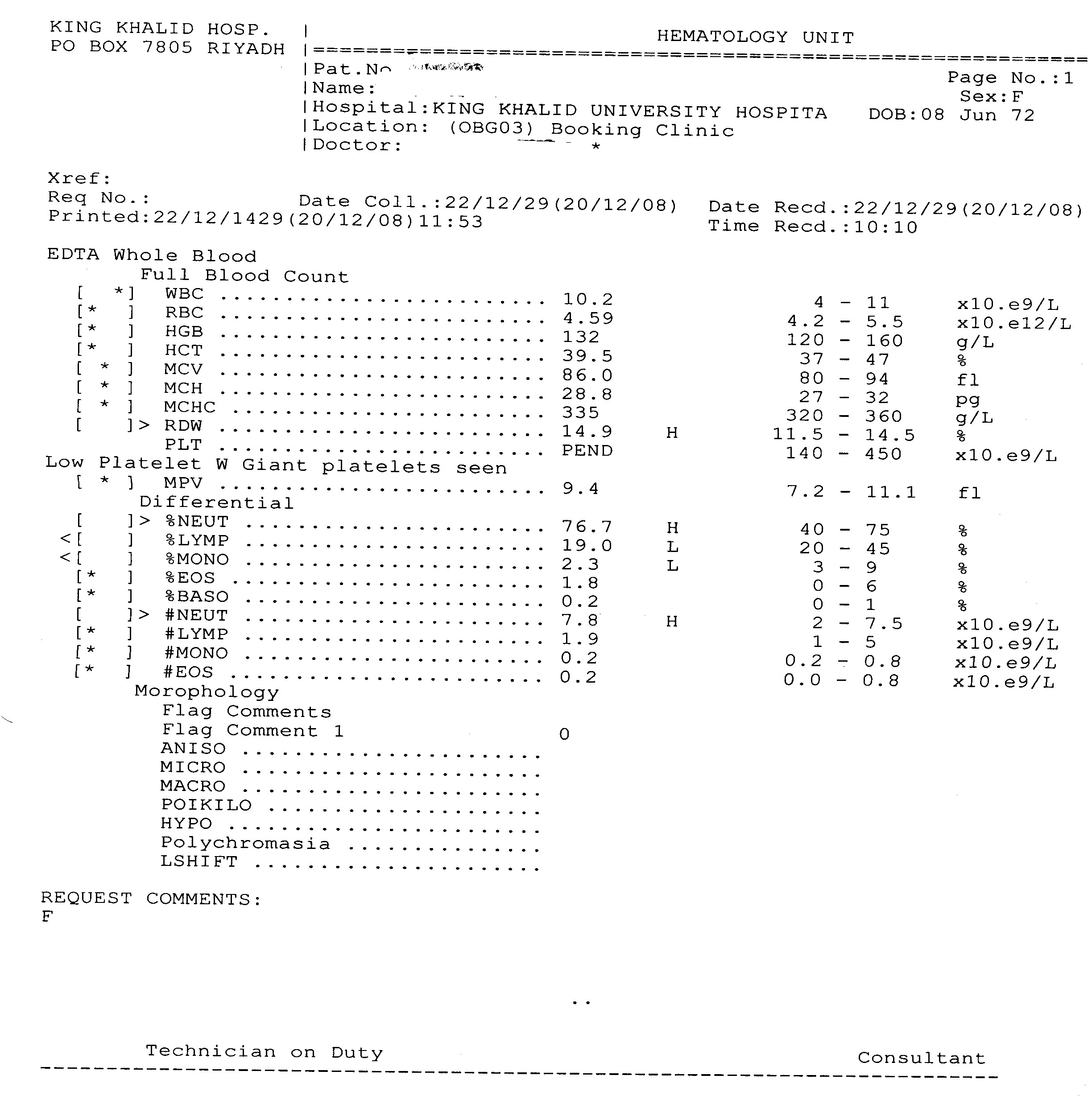 Hypochromic and/or Microcytic Anaemia
Serum Fe
Serum Fe Increased Hyperferraemia
Serum Fe 
Reduced Hypoferraemia
Serum Fe Normal
Bone marrow Sideroblast Fe Increased
Hemoglobin Electrophoresis, etc
Bone Marrow
Macrophage Iron
Serum Ferritin
OR
Low
Absent
THLASSEMIA
IRON DEFICIENCY
SIDEROBLASTIC ANAEMIA
Normal or Increased
ANAEMIA OF CHRONIC DISORDERS
Increased
CONGENITAL
HEMOGLOBINOPATHIES (S,C,D,E)
ACQUIRED
MACROCYTIC ANAEMIA
BLOOD AND MARROW MORPHOLOGY
NON-MEGALOBLASTIC
MEGALOBLASTIC
Clinical data; serum vitamins
B12 DEFICIENCY
NO DEFICIENCY
FOLATE  DEFICIENCY
Congenital diseases
Drugs
RETICULOCYTES
Schilling Test with intrinsic factor
DIET
Poor
Normal or decreased
corrected
Not corrected
Good
increased
Small bowel bacteria
Drug-induced malabsorption
Dietary Deficiency
Hepatic Disease
Hemolytic Anemia
Pernicious anaemia
Myxaedema
Fish tapeworm
Gastric resection
Pregnancy
Jejunal resection
Hemorrhage
Hypoplastic anemia
Familial B12 malabsorption
Ingestion of corrosives
infancy
Acq. Sideroblastic Anaemia
Drug-induced malabsorption
Certain Blood Diseases
Tropical sprue, gluten sensitivity
Inertintrinsic factor
Myelophthisic Anemia
Ileal Disease
NORMOCYTIC, NORMOCHROMIC ANEMIA
RETICULOCYTES
Normal or Decreased Erythrocyte Production
Increased Erythrocyte Production
History, Course, Blood Smear,  Bile Pigments
Bone Marrow Aspirate and Biopsy
Post hemorr-hagic Anemia
Abnormal Marrow
Normal Marrow
Hemolytic Anaemia
Serum Iron
Test Liver Function
Test Renal Function
Test Endocrine Function
Dyserythropoie-tic Anaemia
Hypoplastic Anaemia
Infiltration
Leukemia
Myxaedema
Anaemia of renal failure
Anemia of liver disease
Anemia of chronic disorders
Myeloma
Addison’s
Myelofibrosis
eunuchoidism
Early Fe deficiency
Metastases
Panhypopituitarism
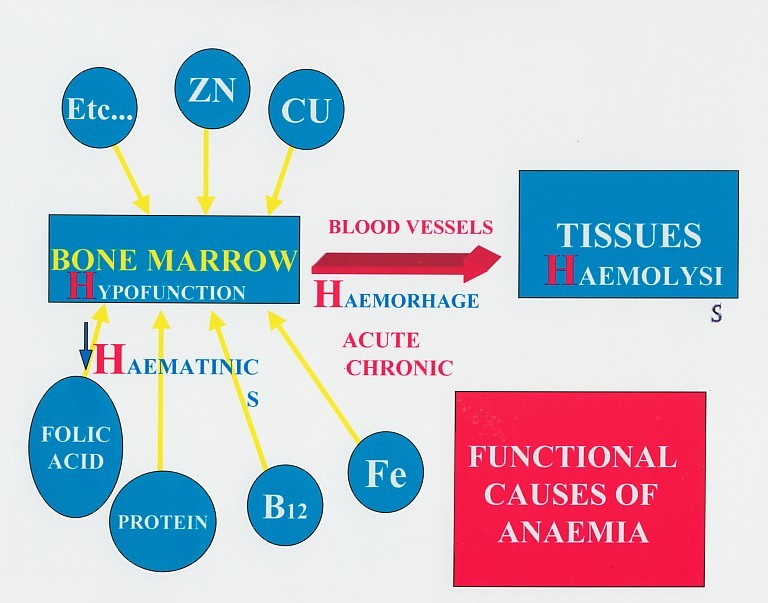 IRON DEFICIENCY ANAEMIA
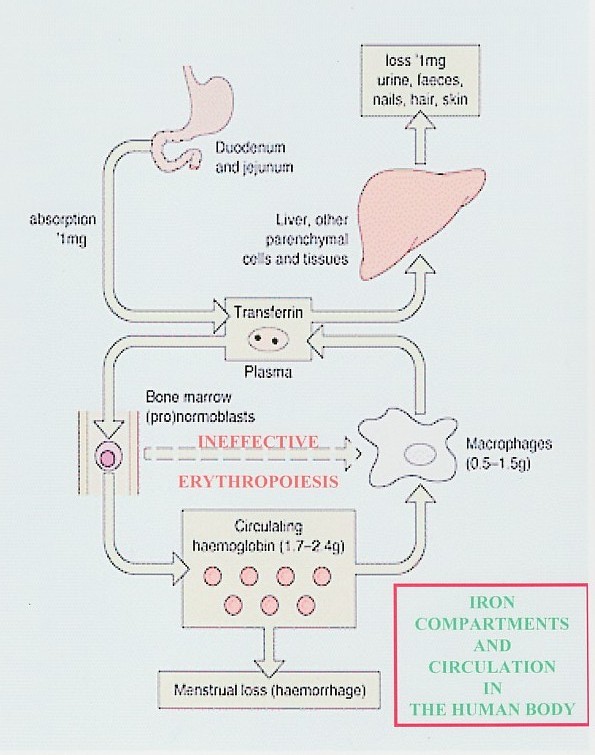 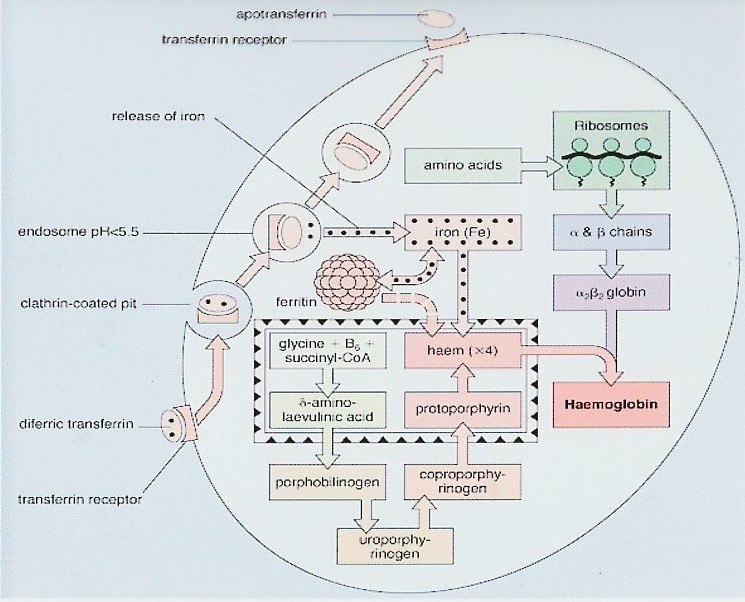 IRON ABSORPTION
Favored by

Dietary factors: 
        Increased Haem iron
        Increased animal iron
         Ferrous iron salts
Luminal factors:
        Acid  pH (e.g. gastric HCl)
         Low molecular weight soluble chelates
              (e.g. Vit. C, sugars, amino acids)
Ligand in meat (unidentified)
Systemic factors:
          Iron deficiency
          Increased erythropoiesis
          Ineffective erythropoiesis
          Pregnancy
          Hypoxia
Reduced by


Decreased haem iron
Decreased animal iron
Ferric iron salts



Alkalis (e.g. pancreatic secretions)
Insoluble iron complexes (e.g. phytates, tannates in tea, bran)



Iron overload
Decreased erythropoiesis
Inflamatory disorders
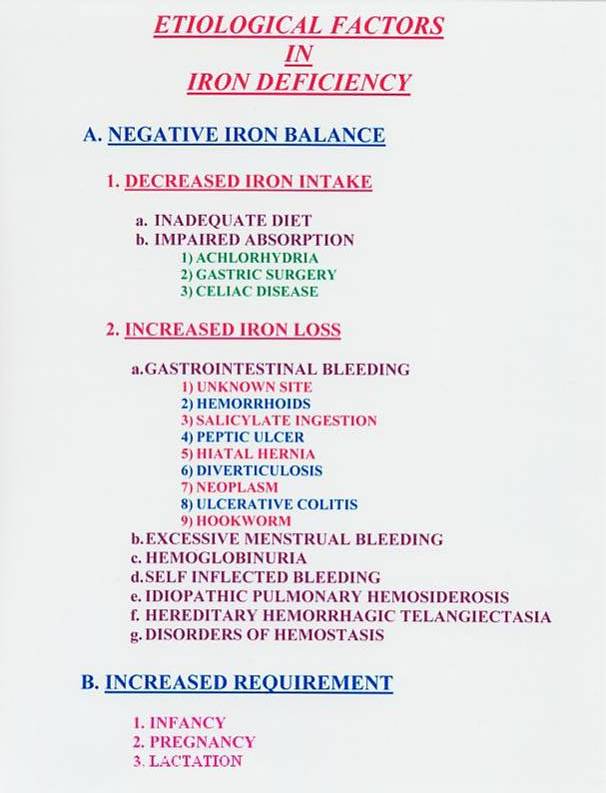 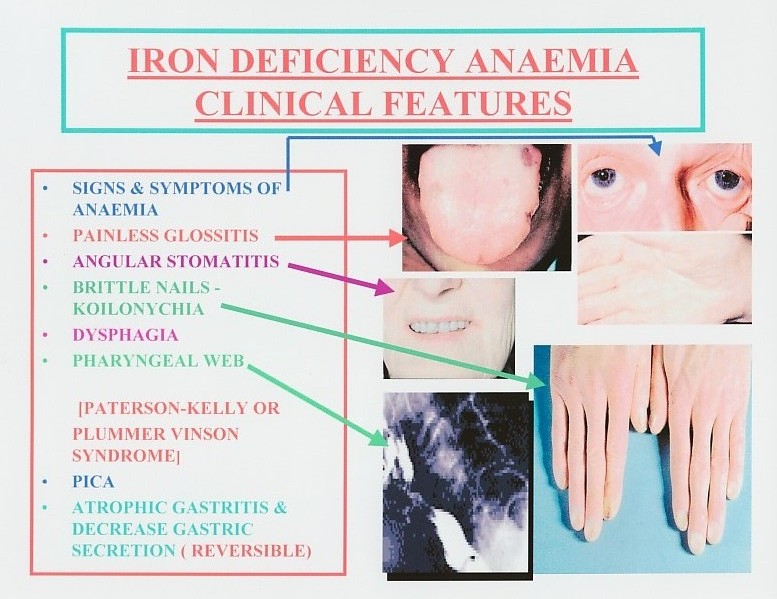 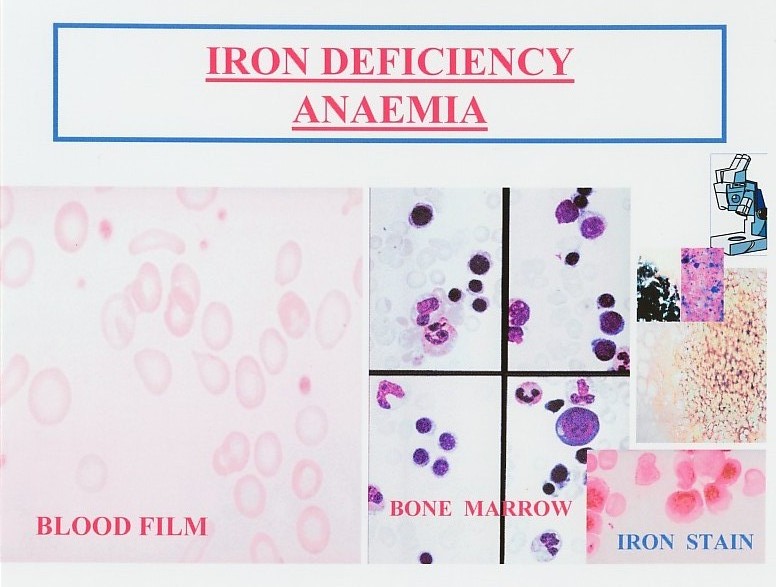 Latent	    	     Iron Deficiency
			Normal	         Iron Deficiency                  Anaemia

Red cell iron
(peripheral film
And indices)

			 Normal		normal		hypochromic, microcytic
							     MCV↓MCH↓MCHC↓

Iron stores
(bone marrow
Macrophage iron
                                    +++ - +	       0			        0

The development of iron deficiency anaemia 
Reticuloendothelial (macrophage) iron stores are lost completely before anaemia develops.
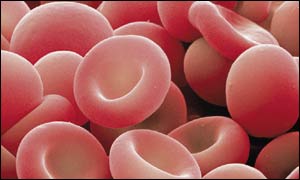 serum iron	  		    unsaturated serum iron binding capacity


	normal

	
	iron deficiency


         anaemia of chronic disorders


	iron overload

      0        10        20        30        40        50        60        70        80        90      100 µ mol/l   
The serum iron and  unsaturated serum iron binding capacity in normal subjects, iron deficiency, the anaemia of chronic disorders and iron overload.  The total iron binding capacity (TIBC) is made up by the serum iron and the unsaturated iron binding capacity.
Normal	       Iron	     	Iron 		Iron 
					   Depletion         Deficient	          Deficiency
						        Erythropoiesis           Anaemia	


Iron Stores 

Erythron Iron

RE Marrow Fe (O-6)	2-3+			    0		0	
Transferrin IBC (µmol/l)	60±5	 		   70                        75
Plasma Ferritin (µg/l)	100±60			    10	             <10
Iron Absorption		Normal			      ↑		↑
Plasma Iron (µmol/l)	20±9             20				<7	
Transferrin Saturation (%)	 35±15	      30			                <10  	
Sideroblasts (%)		 40 – 60	   40-60			                <10
RBC Protoporphyrin 	     30	       30			                200
          (µg/dl RBC)
Erythrocytes		normal	     normal	   normal	

The sequence of changes induced by a gradual reduction in the iron content of the body.
0-|+
65
20
↑
<10
<15
<10
100
Microcytic and hypochromic
IRON             PROTOPORPHYRIN


(a) Iron deficiency				Sideroblastic anaemia
							
(b) Chronic inflammation
       or malignancy	

				                  HAEM + GLOBIN	

						  Thalassaemia ( α or β )

				                 HAEMOGLOBIN		
The causes of a hypochromic microcytic anaemia include: 
lack of iron (iron deficiency) or of iron release from macrophages to serum (anaemia of chronic inflammation or malignancy) 
Failure of protoporphyrin synthesis (sideroblastic anaemia) 
Failure of globin synthesis (α or β–thalassaemia).  Lead also inhibits haem and globin synthesis.
[Speaker Notes: Management:
Management
Management:]